ETKİNLİK 1.2 DESTEK ELEMANLARI EĞİTİCİ EĞİTİMİNİN TANITIMI
KADINA YÖNELİK ŞİDDET
1- KAVRAMLAR
KADIN DEYİNCE AKLINIZA İLK NE GELİYOR?
KADINLARA DAİR TOPLUMSAL İNANIŞLAR
Gevezedir, dırdırcıdır
Sık sık ağlar
Etkilenmeye açıktır
Basit düşünür, karışık şeylere aklı ermez
Tek eşliliğe yatkındır
Dikkati insanlar ve ilişkilere yöneliktir
Dedikoducudur...gibi
Sevecendir
Duygusaldır
Uysaldır
Naziktir
Korunmaya  muhtaçtır
Zayıftır
Fedakârdır
Ayrıntıcıdır
ERKEKLERE DAİR TOPLUMSAL İNANIŞLAR
Sorumluluk sahibidir
Duygularını göstermez, ağlamaz
Etkilenmesi zordur, kararlıdır
Zihinsel yaratıcılığı yüksektir
Çok eşliliğe yatkındır
Teknolojiye ve nesnelere ilgi  duyar
Dedikodu yapmaz...gibi
Saldırgandır
Akılcıdır
Kolay sinirlenir
Koruyucudur
Güçlüdür
Serttir
Soyut düşünme
yeteneği yüksektir
Farklı oyunlar, farklı oyuncaklar ile farklı toplumsal rollere
hazırlanırız…
Kız çocuklarına oyuncak bebek, çay  seti gibi daha ziyade ev ve ev işleriyle  ilgili oyuncaklar alınır. Böylece  kadınların öncelikli sorumluluk  alanlarının evin içi olması beklenir.
Erkek çocuklarına araba, uçak,  kamyon ve top gibi daha ziyade dış  mekânlarda oynanacak oyuncaklar  alınır; çünkü onun da hayatını daha  çok evin dışında geçirmesi beklenir.
KADINLAR NE YAPAR?
ERKEKLER NE YAPAR?
KADINLAR EV DIŞINDA ÇALIŞSALAR BİLE…
 GÜNDÜZ İŞYERİNDE AYNI İŞİ  YAPARKEN
GECE EVDE! 
TOPLUMSAL CİNSİYETE İLİŞKİN İSTATİSTİKLER
Kadın istihdamı
Kadın büyükelçi
Kadın Cumhuriyet savcısı
Kadın hakim
Kadın polis
Kadın Öğretmen
Okul Öncesi
İlk okul
Orta	okul
Lise
% 26,7
%13,9
% 6,5
% 36,9
% 5,5
Üst düzey kadın memur oranı
Rektör oranı
Basın (yayın bölümü)
Kadın Milletvekili
% 9,8
% 6,8
%35, 4
% 15 (yaklaşık)
% 94
% 58, 6
% 53, 9
% 46,4
KADINA YÖNELİK ŞİDDET
KADINLARIN MARUZ KALDIKLARI ŞİDDETİ TANIMLAYAN
İFADELER
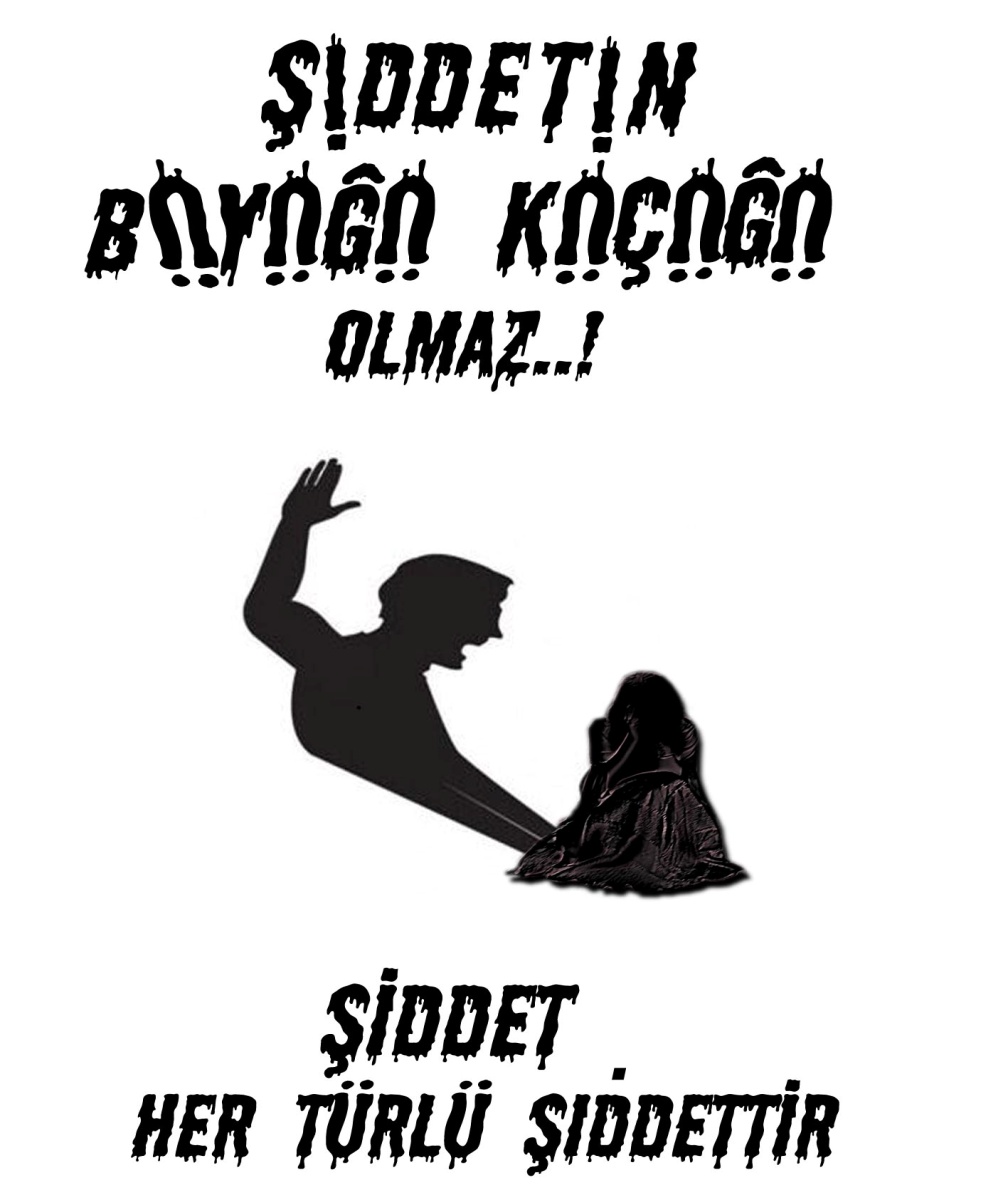 Kadına yönelik (karşı) şiddet
Aile içi şiddet
Aile içinde kadına yönelik (karşı) şiddet
Toplumsal cinsiyete dayalı şiddet
Üreme baskısı
Eş-partner şiddeti
ŞİDDET
«İstemli bir şekilde, tehdit yoluyla  ya da bizzat, kişinin kendisine,  diğer bir kişiye, bir gruba ya da  topluma yönelik olarak yaralanma,  ölüm, psikolojik zarar, gelişme  bozukluğu veya gelişmede  gerileme ile sonlanan ya da
sonlanma olasılığı yüksek bir  biçimde fiziksel güç ya da nüfuz  kullanılmasıdır».
Dünya Sağlık Örgütü
şiddeti şöyle tanımlar:
KADINA YÖNELİK ŞİDDET
Sözleşmede kadına karşı/yönelik  şiddet “ister kamu ister özel yaşamda  meydana gelsin, kadınlara fiziksel,  cinsel, psikolojik veya ekonomik zarar  veya ıstırap veren veya verebilecek  olan toplumsal cinsiyete dayalı her  türlü eylem ve bu eylemlerle tehdit  etme, zorlama veya keyfi olarak
özgürlükten yoksun bırakma” olarak  tanımlanır.
“Kadın” terimi 18 yaşın altındaki kız  çocuklarını da kapsamaktadır.
İstanbul Sözleşmesi
KADINA YÖNELİK	TOPLUMSAL CİNSİYETE DAYALI	ŞİDDET
“Kadınlara yönelik toplumsal cinsiyete  dayalı şiddet”, kadına kadın  olmasından dolayı uygulanan ve  kadınları orantısız bir biçimde  etkileyen şiddet anlamına gelir.
İstanbul Sözleşmesi
AİLE İÇİ ŞİDDET
“Aile içi şiddet”, aile içerisinde veya  hanede veya mağdur faille aynı evi  paylaşsa da paylaşmasa da eski veya  şimdiki eşler veya partnerler arasında  meydana gelen her türlü fiziksel,  cinsel, psikolojik veya ekonomik şiddet  eylemi anlamına gelir.
İstanbul Sözleşmesi
ŞİDDET KADINLAR İÇİN NEDEN ÖNEMLİ BİR SORUNDUR?
Şiddet hala Türkiye’de ve dünyada önemli bir sorundur.
Şiddetin	kadınlar	ve	çocuklar	üzerinde	yıkıcı	etkileri  vardır.
Şiddet	kadının	ve	kız	çocuklarının	insan	haklarının	bir  ihlalidir.
Uluslararası	sözleşmeler	kadına	yönelik	şiddet  konusunda bağlayıcıdır.
Kanunlarımıza göre şiddet suçtur.
İNSAN HAKLARI İHLALİ OLARAK KADINA YÖNELİK ŞİDDET
ŞİDDET	KADINLARIN
İfade özgürlüğü

Eşitlik

İşkenceden, zalimane,  muameleden korunma
HAKLARINI ELİNDEN ALIR!
KADINA YÖNELİK ŞİDDETTE  GELENEKSEL UYGULAMALAR
Namus ve Töre Cinayetleri
Bekaret kontrolü
Başlık parası
Eğitimde ayrımcılık
Erken yaşta evlilik
Erkek çocuk tehdidi
ŞİDDET DÖRT ANA GURUBA AYRILIR
ŞİDDET
Fiziksel
Şiddet
Ekonomik
Şiddet
Cinsel
Şiddet
Psikolojik  Şiddet
FİZİKSEL ŞİDDET;
Tokat atmak, dövmek, tekmelemek, odaya ya da eve kilitlemek, itmek, yumruklamak, silah ya da kesici aletle yaralamak, yakmak, gerektiği halde tedavisini engellemek vs…
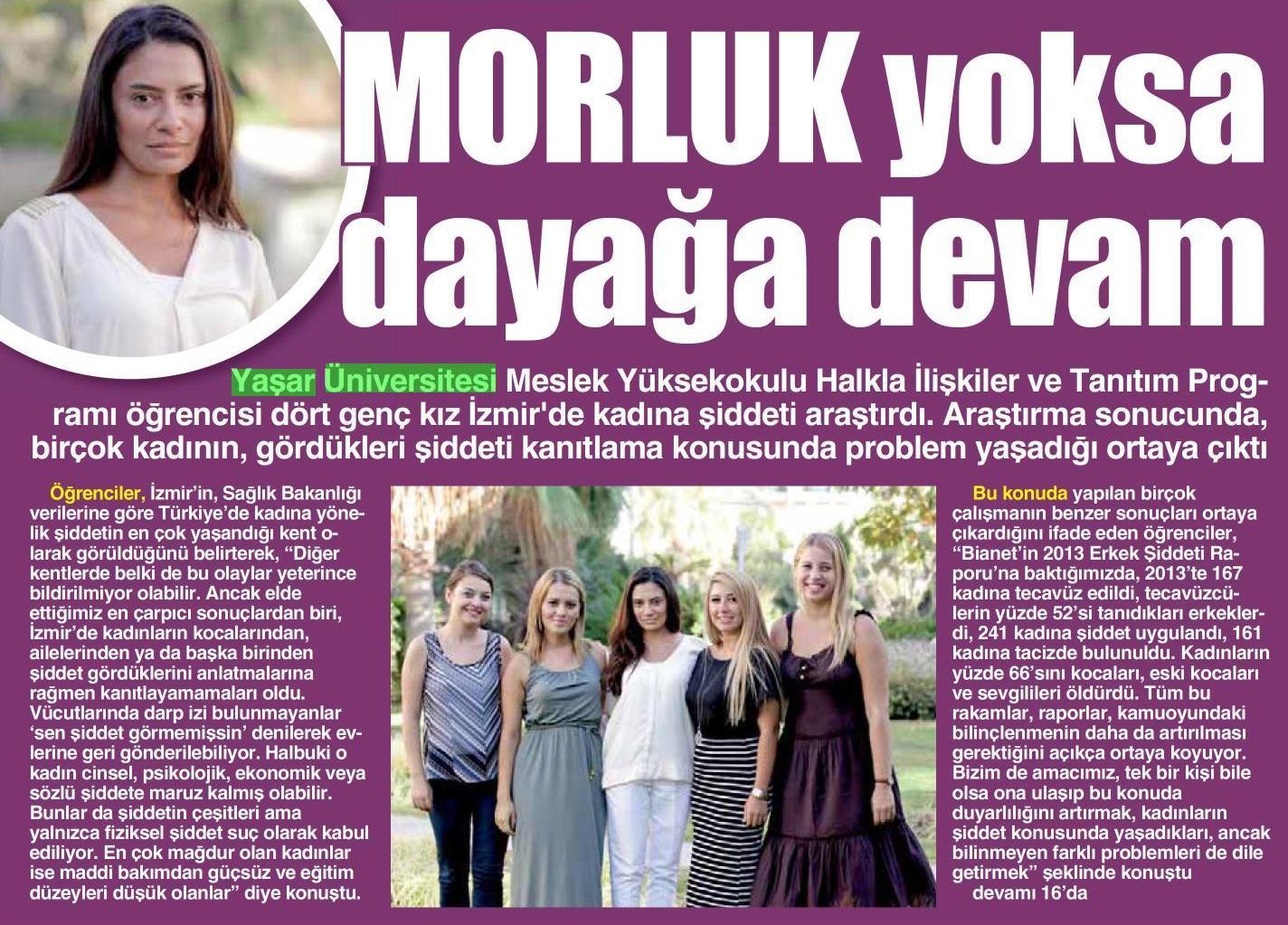 Sözel- Duygusal- Psikolojik	şiddet;
Bağırmak, hakaret etmek, küçümsemek, alay  etmek, arkadaşları, ailesi ya da akrabalarıyla  görüşmesini engellemek, her an nerede  olduğunu kontrol etmek, evden dışarı  çıkmasını engellemek, hiçbir konuda söz  hakkı vermemek gibi…
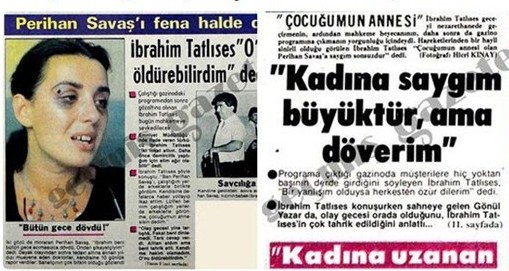 Cinsel şiddet; Evli olduğu kişi bile olsa  istemeden cinsel ilişkiye zorlama, çocuk  doğurmaya ya da doğurmamaya zorlama,  zorla evlendirme, istemediği halde kürtaja  zorlama, cinsel içerikli tacizler, namus  gerekçesiyle öldürme ya da öldürmeye  zorlamak gibi…
Ekonomik şiddet; Çalışmak ya da çalışmamaya  zorlamak, parasını ya da banka kartını alıp  vermemek, hiç para vermemek, ailenin parası ve  tasarruflarıyla ilgili hiç fikir sormamak, şahsi  ziynet eşyalarını zorla alıp satmak gibi…
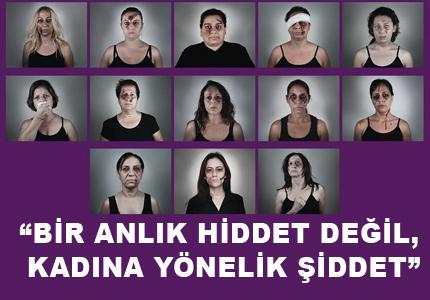 KADINA YÖNELİK ŞİDDETİN  KADINLAR VE ÇOCUKLAR  ÜZERİNDEKİ ETKİLERİ
ŞİDDETİN KADININ FİZİKSEL SAĞLIĞI ÜZERİNDEKİ SONUÇLARI
Kafa,	karın, göğüs kafesi ve kol ve bacaklarda yaralanmalar
Çürük	ve	ezikler, sert cisimlerin oluşturduğu izler
Kırıklar, yırtık ve kesikler
Göz içi yaralanmaları
Kas eklem ağrıları
Kronik ağrı yakınması
Sindirim sistemi bozuklukları
Huzursuz bağırsak sendromu
Üriner sistem enfeksiyonları
Solunum sistemi ile ilgili sorunlar
Fiziksel işlevsellikte azalma
Yeti	kayıpları	(görme,
gibi kayıplar)
…
işitme,
ŞİDDETİN CİNSEL SAĞLIK/ÜREME SAĞLIĞI ÜZERİNDEKİ SONUÇLARI
Cinsel yolla bulaşan hastalıklar ve HIV/AIDS
Cinsel işlevlerde bozulma
İstenmeyen gebelikler
Gebelik komplikasyonları (düşükler, sağlıksız	düşükler,	erken doğum, düşük doğum ağırlıklı bebek, ölü doğum…)
İnfertilite (kısırlık)
ŞİDDETİN KADININ RUHSAL SAĞLIĞI ÜZERİNDEKİ ETKİLERİ
Öfke nöbetleri
İntihar ve kendine zarar verme davranışı
Güvenli olmayan cinsel davranışlar,
Alkol ve maddenin kötüye kullanımı
Sigara içme
Fiziksel	aktivitede	azalma,	baş	ve	karın
ağrıları gibi psikosomatik bozukluklar
Öz saygının azalması
Utanç ve suçluluk duyguları
Travma sonrası stres bozukluğu
Depresyon ve bunaltı
Yeme ve uyku bozuklukları
Kabus görme
Fobiler ve panik bozukluğu
ŞİDDETİN KADININ SOSYAL SAĞLIĞI ÜZERİNDEKİ SONUÇLARI
KADININ

Topluma katılamamasına
Şiddetin kadında  yol açtığı özgüven  kaybı, değersizlik  ve utanç  duyguları;
Sosyal bir çevre oluşturamamasına
Üretken olamamasına
Kendine ve çocuklarına uygun şekilde bakamamasına
Toplum	tarafından	dışlanmasına,     yargılanmasına,              bırakılmasına
yalnız
NEDEN OLABİLİR
KADINA YÖNELİK ŞİDDETİN ÖLÜM ORANI ÜZERİNDEKİ SONUÇLARI
Öldürülme (namus adına işlenen cinayetler)
İntihar eğilimi ya da intihar
HIV/AIDS’e bağlı ölümler
Anne ölümleri
Bebek ölümleri
KADINA YÖNELİK ŞİDDETİN ÇOCUKLAR ÜZERİNDEKİ ETKİLERİ
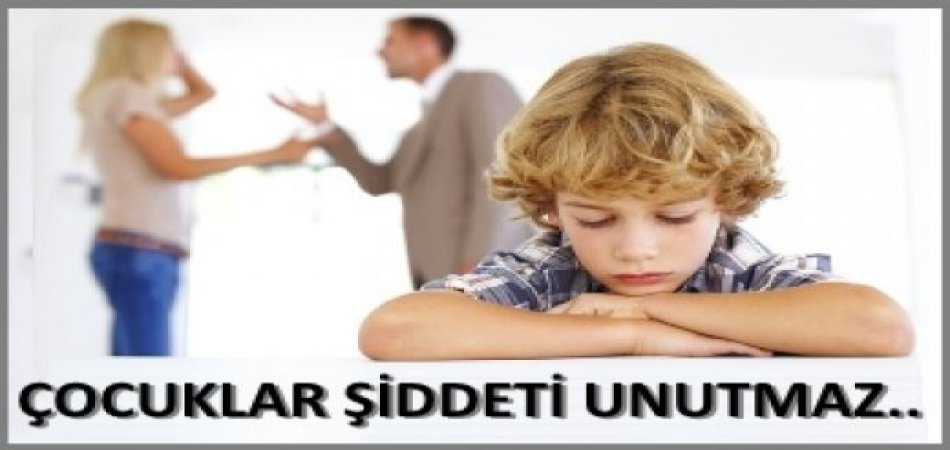 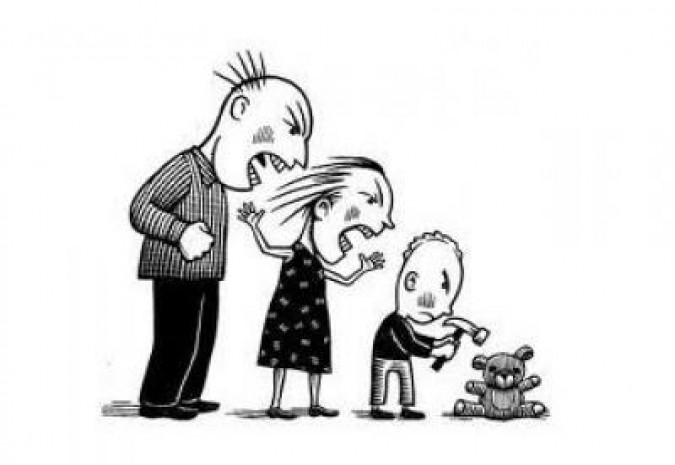 KADINA YÖNELİK ŞİDDETİN KÜÇÜK ÇOCUKLARDAKİ SAĞLIK SONUÇLARI 1
Temel güven duygusu ve empati  duygusunun gelişiminde sorunlar
Duygusal sıkıntı belirtileri gösterme
Yaşının gerisinde davranışlar  sergileme
Tuvalet alışkanlığı ve konuşma
becerilerinde gerileme
Travma sonrası stres bozukluğu  benzeri belirtiler gösterme
Kız çocuklarında daha yoğun olmak  üzere fiziksel yakınmalarda artış
Karın ağrıları
KADINA YÖNELİK ŞİDDETİN KÜÇÜK ÇOCUKLARDAKİ SAĞLIK SONUÇLARI 2
Kızgınlık, suçluluk, güvensizlik,  yalnızlık, korku, güçsüzlük duyguları  ve kafa karışıklığı durumu
Şiddet uygulayan ve uygulanan  ebeveyne karşı çelişkili duygular  besleme
Uyku bozuklukları
Karabasanlar görme
İrkilmeler
Yatak ıslatma
Öfke nöbetlerine kapılma
Öz değerlilik duygusunda azalma
Kendine zarar verme davranışı,
Yeme bozuklukları
KADINA YÖNELİK ŞİDDETİN OKUL ÇAĞI ÇOCUKLARINDAKİ SAĞLIK
SONUÇLARI 3
Travma sonrası stres bozukluğu  belirtileri
İçe çekilme, depresyon, anksiyete  belirtileri
Genel fonksiyonellikte azalma
Okul başarısında düşme
Saldırganlık ve suça eğilim
KADINA YÖNELİK ŞİDDETİN ERGENLERDEKİ SAĞLIK SONUÇLARI
Anksiyete
İçe çekilme
Duygulara ve ağrıya karşı  duyarsızlaşma
Davranış bozuklukları
Genel fonksiyonellikte azalma
Artmış saldırganlık
Okul başarısında düşme
Okuldan kaçma, macera arama  davranışları
Kendine zarar verme davranışları
Madde ve alkol kullanımı
Akran gruplarına, çetelere katılma
Suça eğilim
ÇOCUKLARIN AİLE İÇİ ŞİDDETTEN ÖĞRENDİKLERİ
Erkeklerin  şiddet  uygulaması  normaldir.
Şiddet  uygulayan aile  üyesine  genellikle bir  ceza verilmez.
Şiddet çatışmaları  çözmek için
kullanılan uygun
bir yöntemdir.
Şiddet aile
ilişkilerinin  bir parçasıdır.
Şiddet diğer  insanları kontrol  etmek için
kullanılacak bir  yoldur.
ŞİDDETE MARUZ KALAN KADININ VE ŞİDDET UYGULAYANIN
DAVRANIŞLARI
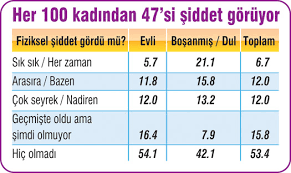 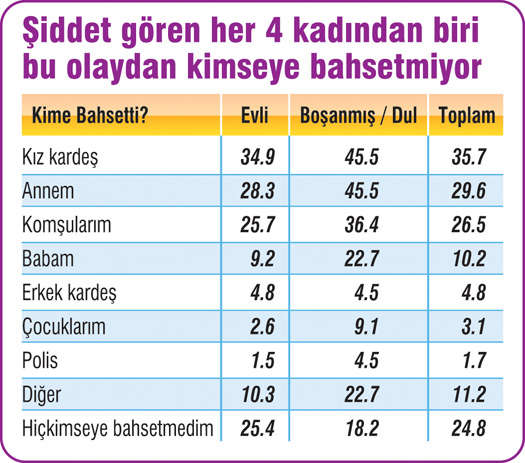 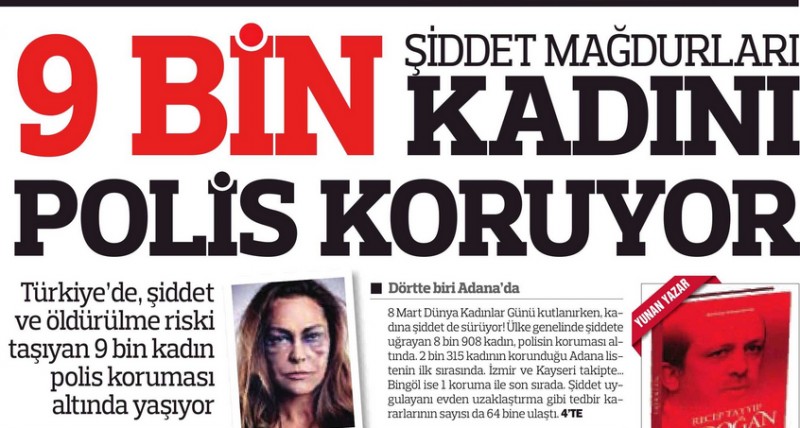 ALO 183
Sosyal Hizmetler ve Çocuk Esirgeme Kurumuna bağlı olarak kurulan Alo 183 Kadın, Çocuk ve Sosyal Hizmet Danışma Hattı, 24 saat boyunca ücretsiz hizmet veriyor. Şiddet ve istismara uğrayanların ilgili kurumlara yönlendirilmesini sağlıyor.
ŞÖNİM NEDİR?
Şiddet Önleme ve İzleme Merkezleri (ŞÖNİM) 6284 sayılı Ailenin Korunması ve Kadına Karşı Şiddetin Önlenmesine Dair Kanun kapsamında kurulmuş ve yürüteceği hizmet ve faaliyetler söz konusu kanun ile düzenlenmiş olan kuruluşlardır. ŞÖNİM gerekli uzman personelin görev yaptığı ve tercihen kadın personelin istihdam edildiği, şiddetin önlenmesi ile koruyucu ve önleyici tedbirlerin etkin olarak uygulanmasına yönelik destek ve izleme hizmetlerinin verildiği, çalışmalarını tek kapı sistemi ile yedi gün yirmi dört saat esasına göre yürüten, insan onuruna yaraşır etkili ve süratli hizmet sunumu sağlayan, kadının ekonomik, psikolojik, hukuki ve sosyal olarak güçlendirilmesi odaklı merkezlerdir.
ŞÖNİM’ DE NE GİBİ HİZMETLER VERİLMEKTEDİR?
6284 sayılı Kanunun 15 ve 16. maddelerinde korunan kişi ve şiddet uygulayana yönelik ŞÖNİM’ lerde yürütülecek hizmetler üç ana başlıkta belirlenmiştir:          1- Şiddetin önlenmesi ve tedbir kararlarının izlenmesine yönelik hizmetler,          2- Şiddet mağduru kişilere yönelik hizmetler,          3- Şiddet uygulayan/uygulama ihtimali bulunan kişilere yönelik hizmetlerdir.
ŞÖNİM’LERİN ŞİDDETİN ÖNLENMESİ VE TEDBİR KARARLARININ İZLENMESİNE YÖNELİK HİZMETLERİ NELERDİR?
• Korunan kişiye verilen barınma, geçici maddi yardım, sağlık, adli yardım ve benzeri hizmetleri koordine etmek,          • Gerekli hallerde tedbir kararlarının alınmasına, uygulanmasına ve sonlandırılmasına yönelik ilgili mercilere başvuruda bulunmak,          • Koruyucu ve önleyici tedbir kararlarının izlenmesi amacı ile elektronik veri sistemine gerekli veri girişini yapmak,          • Şiddetin sonlandırılmasına yönelik programlar hazırlamak ve uygulamak,          • Sivil toplum kuruluşları ile şiddetin önlenmesi ve kadın erkek eşitliğinin sağlanması ile insan hakları konularında gizlilik ilkesine uygun olarak çalışmalar yapmak.
ŞÖNİM’LERİN ŞİDDET MAĞDURU KİŞİLERE YÖNELİK HİZMETLERİ NELERDİR?
• Barınma          • Geçici maddi yardım          • Rehberlik ve danışmanlık          • Hayati tehlikenin bulunması halinde koruma altına alınma          • Kreş yardımı          • Hukuki destek          • Tıbbi destek          • İstihdama yönelik destek
ŞÖNİM’LERİN ŞİDDET UYGULAYAN/UYGULAMA İHTİMALİ BULUNAN KİŞİLERE YÖNELİK HİZMETLERİ NELERDİR?
• Mahkeme kararlarının izlenmesi ve uygulanması          • Eğitim ve rehabilitasyon programlarına yönlendirme          • Sağlık kuruluşunda muayene veya tedavi için yönlendirme          • Meslek edindirme kurslarına yönlendirme
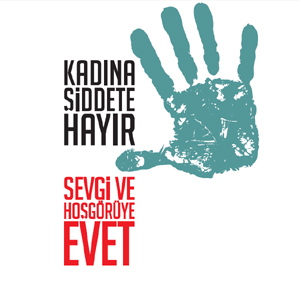 ŞİDDETLE (!)
DİNLEDİĞİNİZ İÇİN TEŞEKKÜR EDERİZ 